Statistics – O. R. 881Object Oriented Data Analysis
Steve Marron

Dept. of Statistics and Operations Research
University of North Carolina
Current Sections in Textbook
Today:
Section 6.5, 6.3, 17.1  

Next Class:
Sections  7.1, 7.2 , 1.2, 5.2, 8.4
Participant Presentations
Starting Next Tuesday:
1:35    Sara Peterson
Notes:
  Can Use USB Device
  Or Your Computer  (with HDMI)
  Or Remote Log-In, Set Up Before Class  
  Have Title Page With:
  Your Name
   Your Affiliation
Check Website
For Schedule
Participant Presentations
Auditors
Included
Please Sign Up:
 Name
 Email  (Onyen is fine, or …)
 Are You ENRolled?
 Dept. & Advisor (Lab?)
 Tentative Title    (“????” Is OK)
 When:
Next Week, Early, Oct., Nov., Late
Please Save
My Time
Needed To
Contact
Individuals
Last Class: Transformations
Recall Log for
Mortality and
RNAseq Data
Useful Method for Data Analysis
  Apply to Marginal Distributions
(i.e. to Individual Variables)
  Idea:  Put Data on Right Scale
  Common Example:
Data Orders of Magnitude Different
Log10   Puts Data on More Analyzable Scale
Last Class: Transformations
Try It Out 
in HW 3
Last Class: Transformations
Last Class: Transformations
Few Large Values Can Dominate Analysis
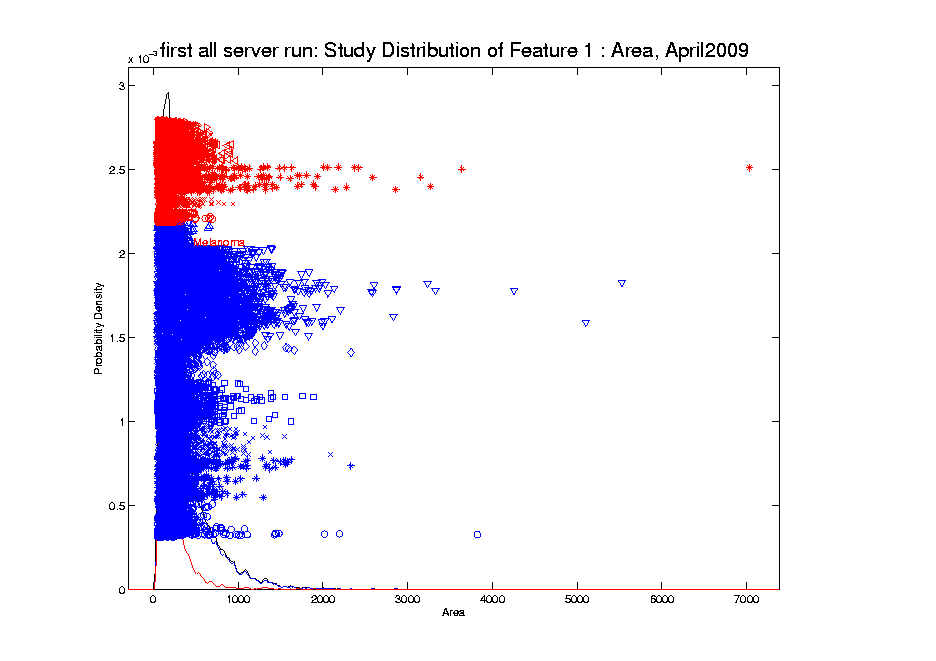 Last Class: Transformations
Log Scale Gives All More Appropriate Weight

Note: 
Orders
Of
Magnitude

Log10  most
Interpretable
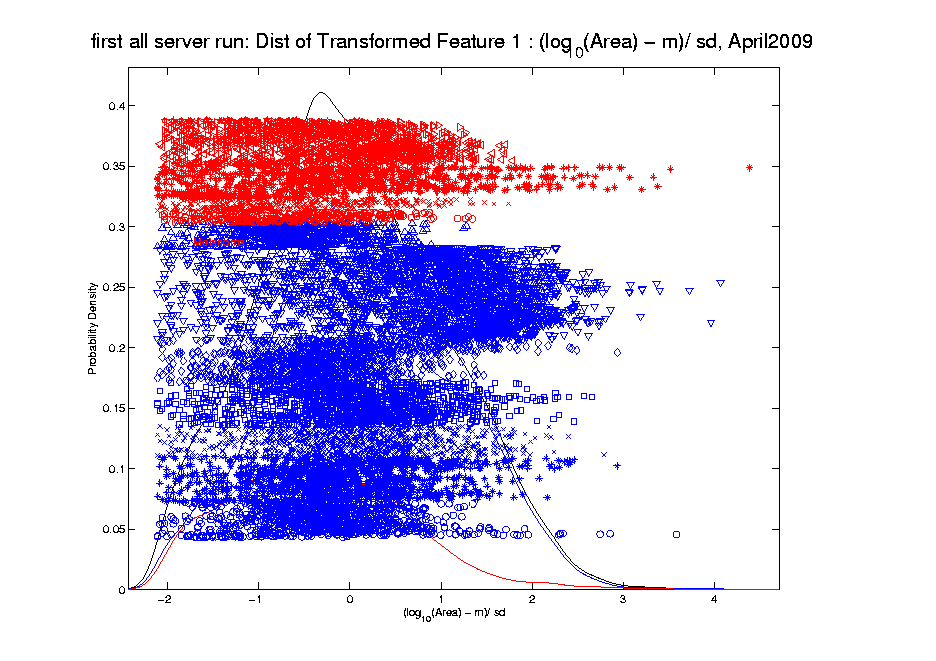 Last Class: Automatic Trans.
[Speaker Notes: Finally incorporating all the elements we have discussed the new parameterized family of transformation functions 
For beta is positive, transformation for positive skewness
For beta is negative, transformation for negative skewness
And the parameter value selection is independent of data magnitude]
Last Class: Automatic Trans.
[Speaker Notes: After the shift log transformation, we need to deal with potential influential values by winsorization, 
Before that we need a robust standardization ( and I will talk about it later)

To make standardization robust, we will use some robust statistics that is subtracting the median and divide based on the mean absolute deviation from median (not MAD which might be 0)]
Last Class: Melanoma Data
Much Nicer Distributions
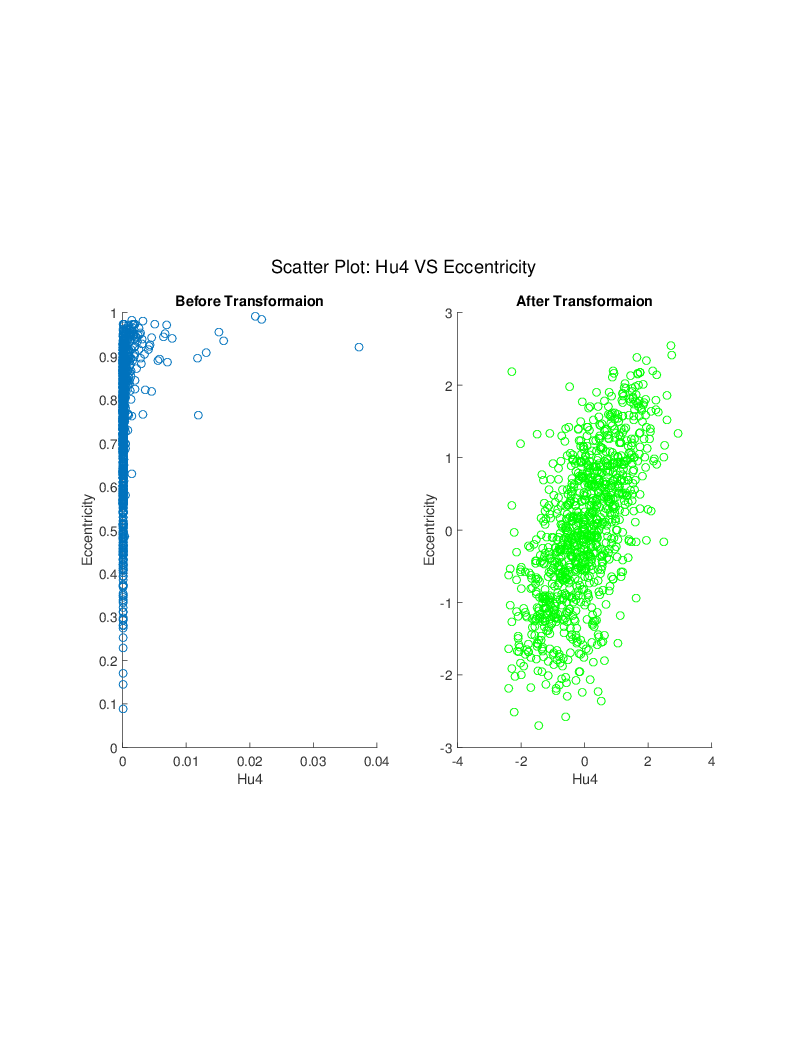 [Speaker Notes: Besides, although the transformation targets at marginal dist 
We see improvement of bivariate normality in many real data sets for example here.]
Last Class: Revisit Gene Exp.
Ovarian (o) & Uterine (+)  Cancer Cases
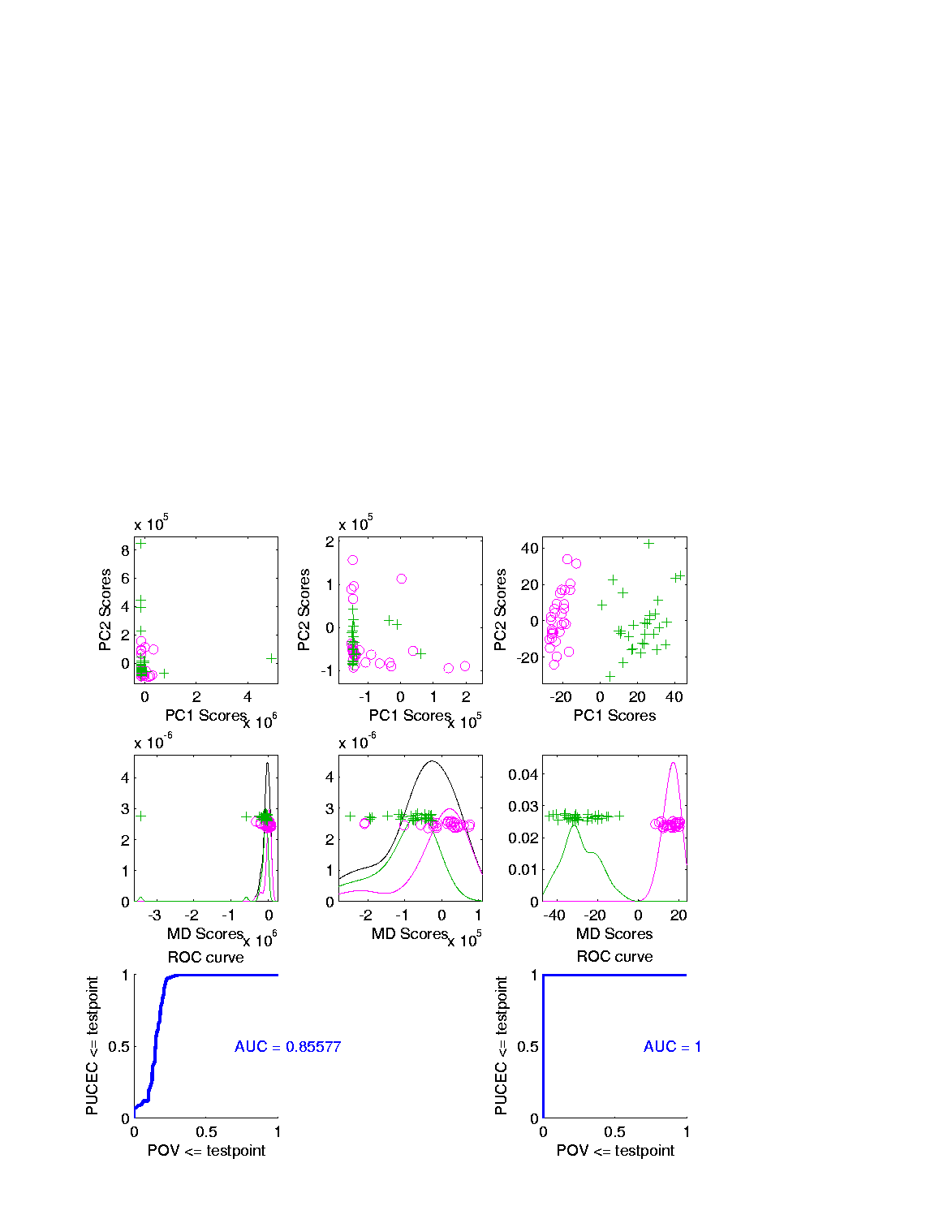 Add In Automatic
Log Transformed PCA
Proj’ns on Mean
Difference Dir’n
Note Much
Better
Last Class: Revisit Gene Exp.
ROC Curve
Much Better
For Log
Transformations
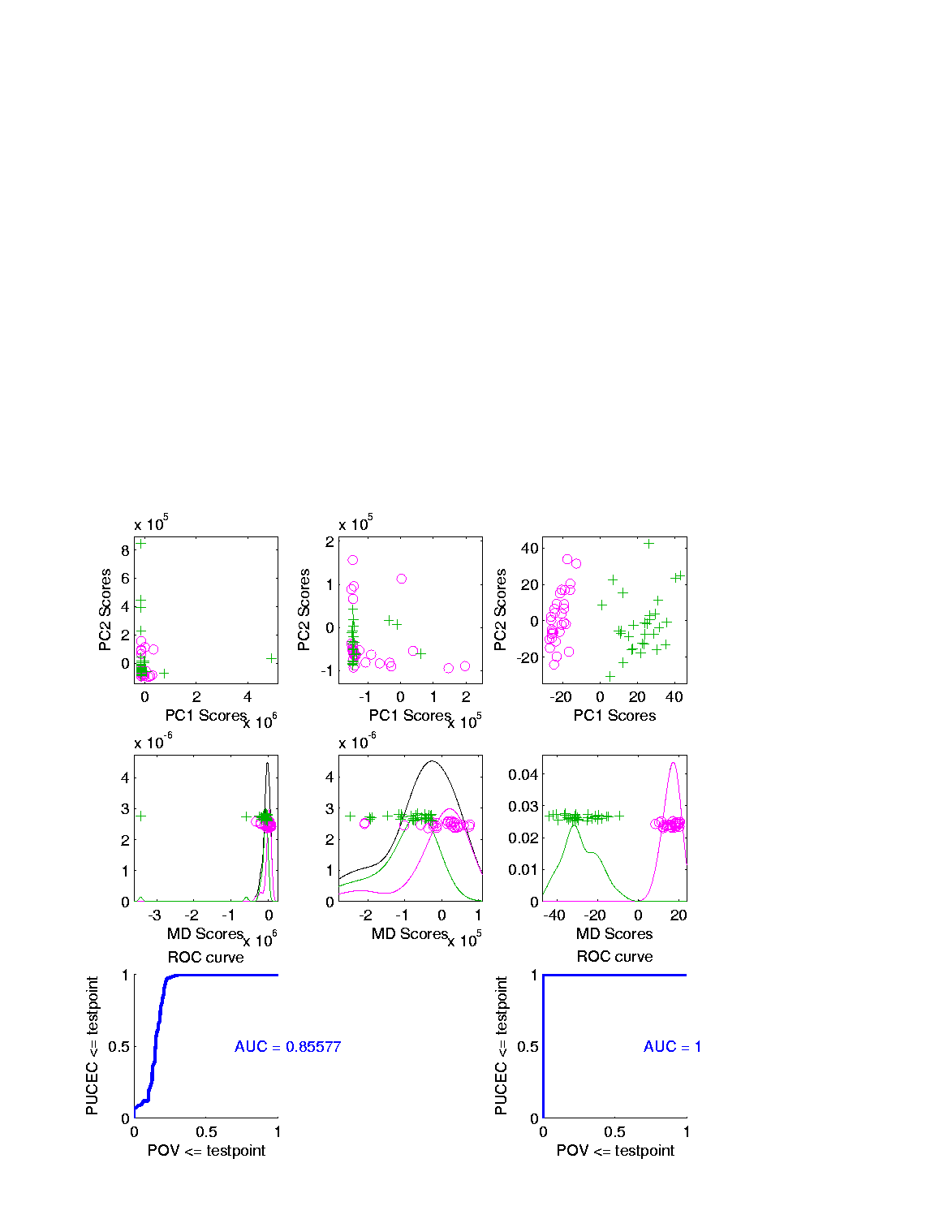 Last Class: Heat-Map Views
Main Idea:  
 Look at Full Data Matrix 
 As an Image (Rectangular Array of “Pixels”)
 Coding Values with Colors (Gray Levels)
Text:  Sec. 6.1
Last Class: Heat-Map Views
Some Principles:
Ordering Rows and Columns Really Matters
Clustering Columns & Rows is Crucial
Population Structure
Invisible w/ Random Order
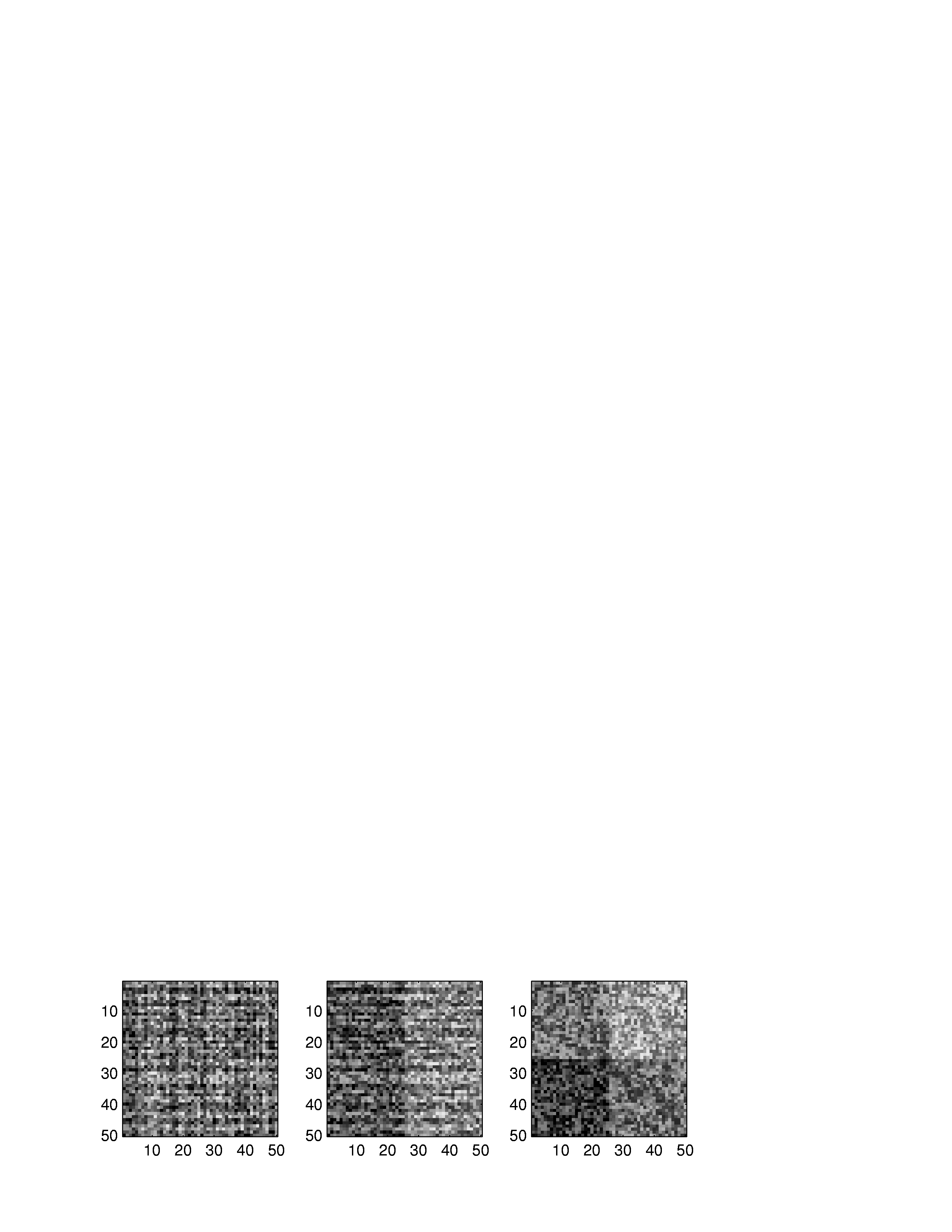 Last Class: Heat-Map Views
Natural Approach (to Skewed Dist’n):
Quantile Scaling (= #s in Each Bin)
Same Toy Example
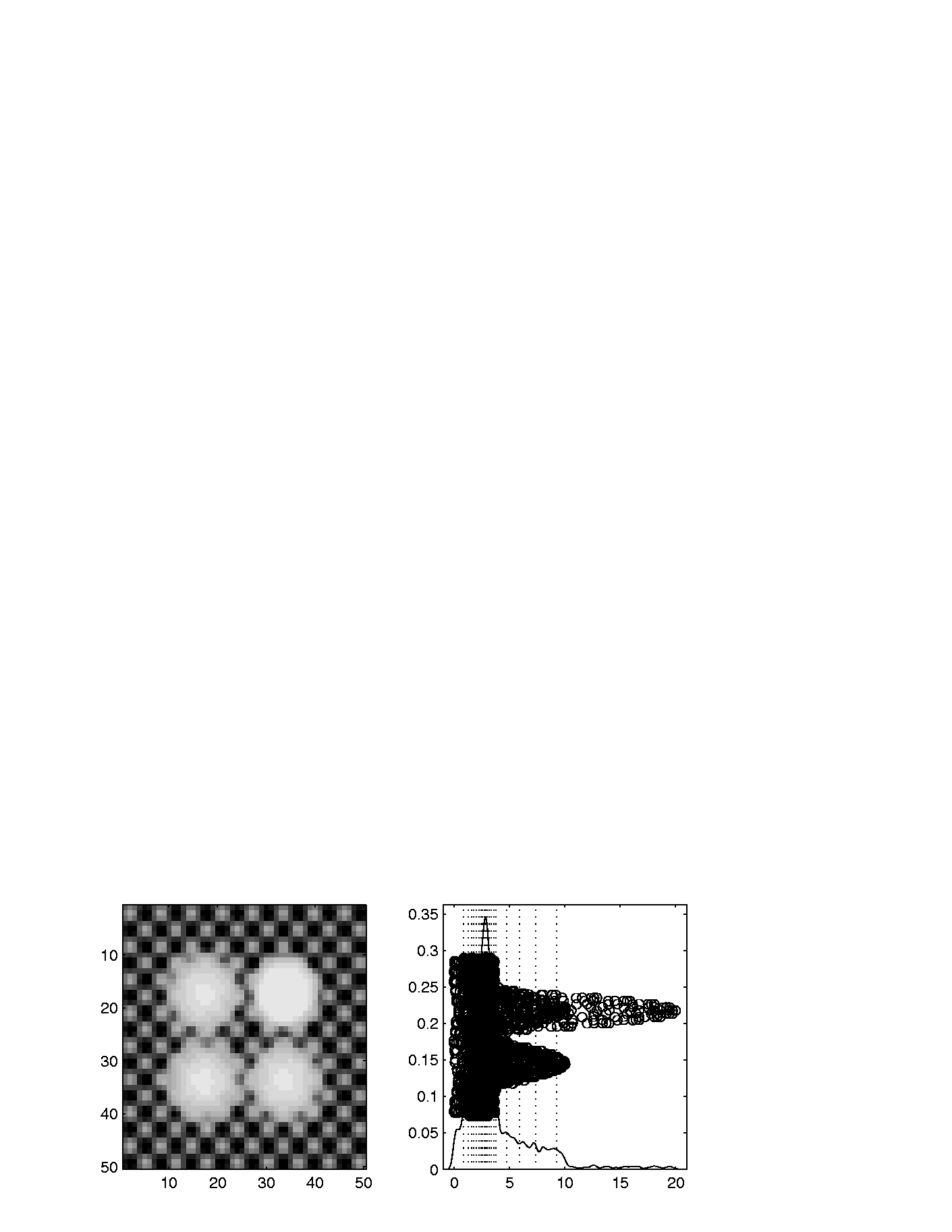 Non-Equally Spaced Bins
Can Look at Either 
Original Or Log View
Good or Bad?
Peaks Less
Prominent
Far More 
Contrast
Last Class: Heat-Map Views
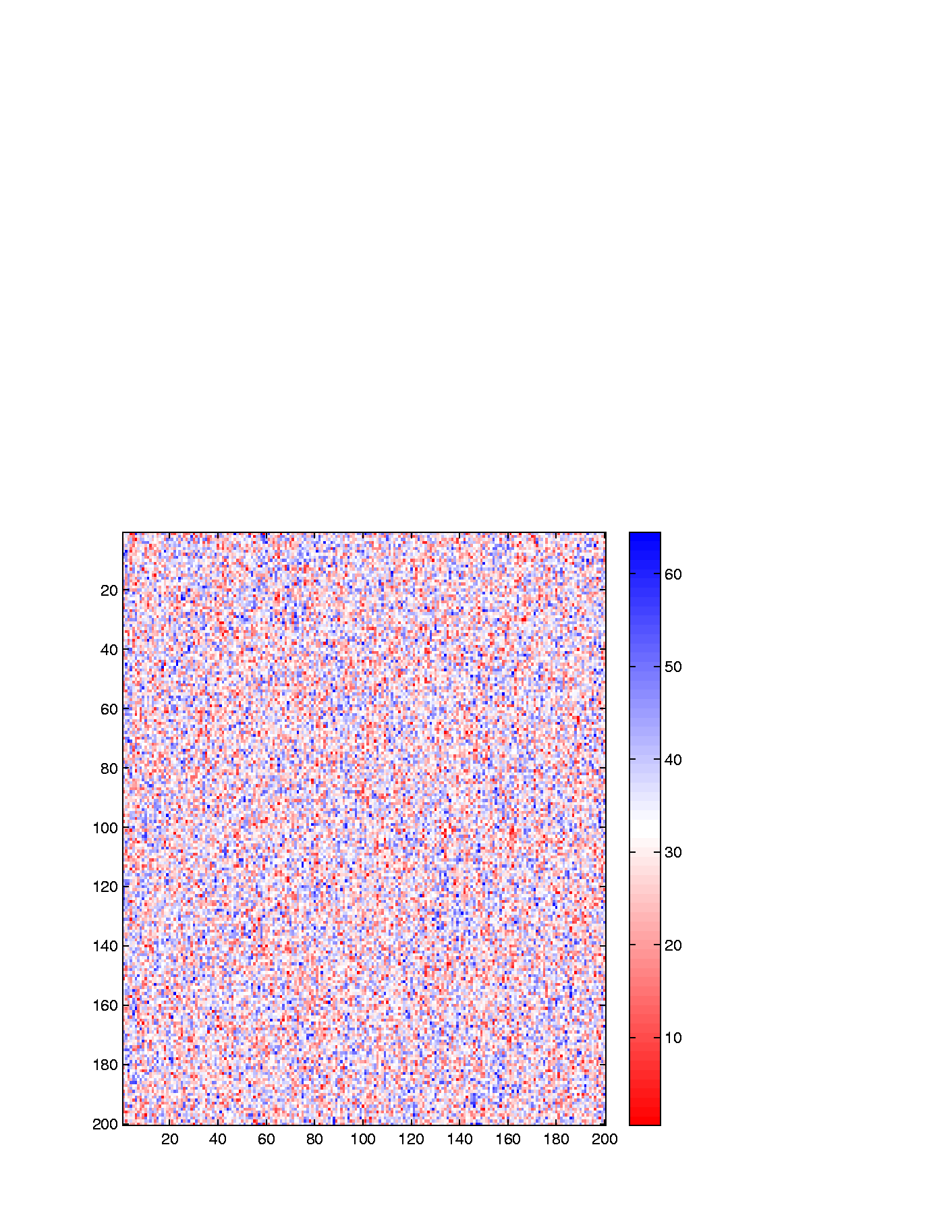 Caution:  Many
Packages Do This!
Last Class: Heat-Map Views
Will See OK
For This Data
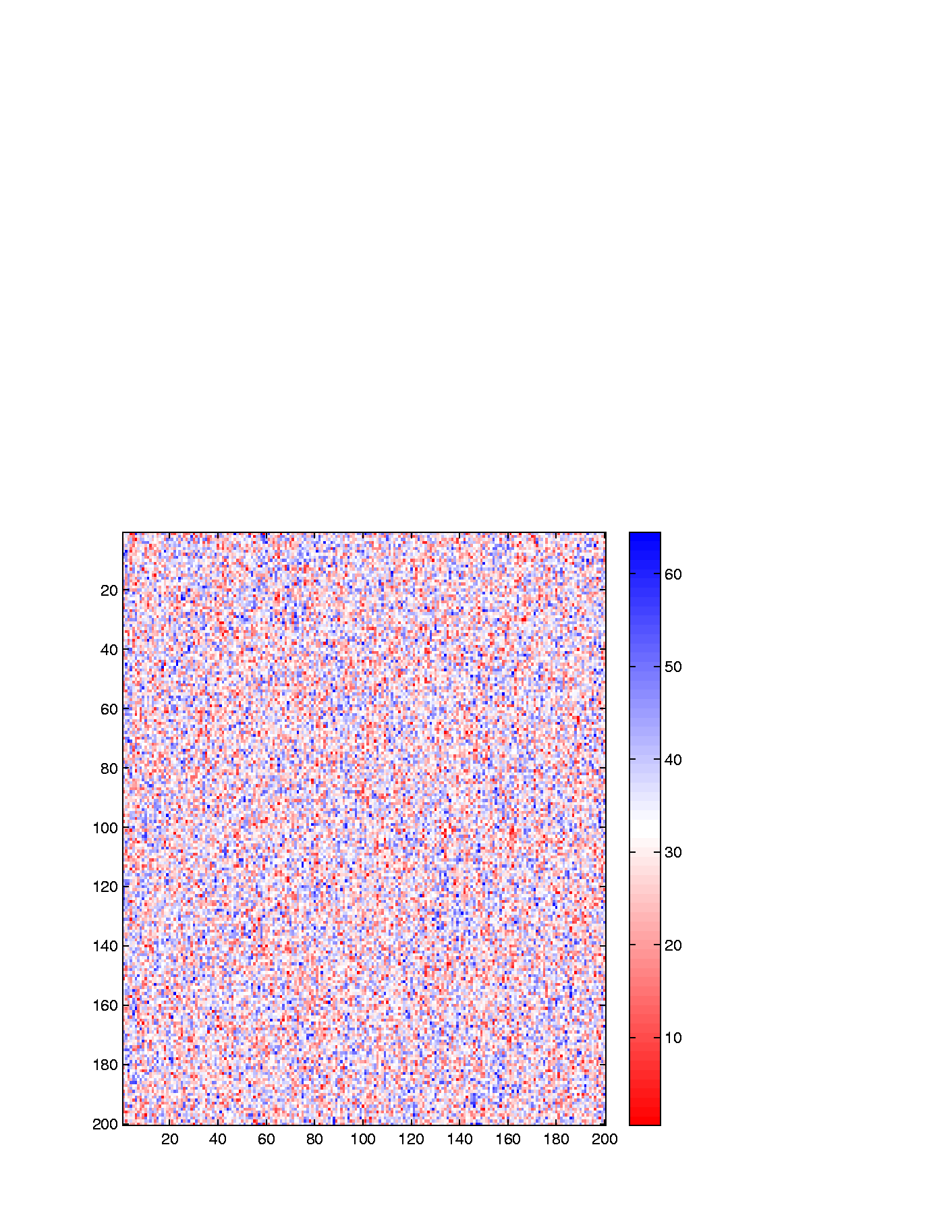 Last Class: Heat-Map Views
Conclude:  Heat 
Map Worse
Than Scatterplot
In This Case
Colored 1st 100 & 2nd 100
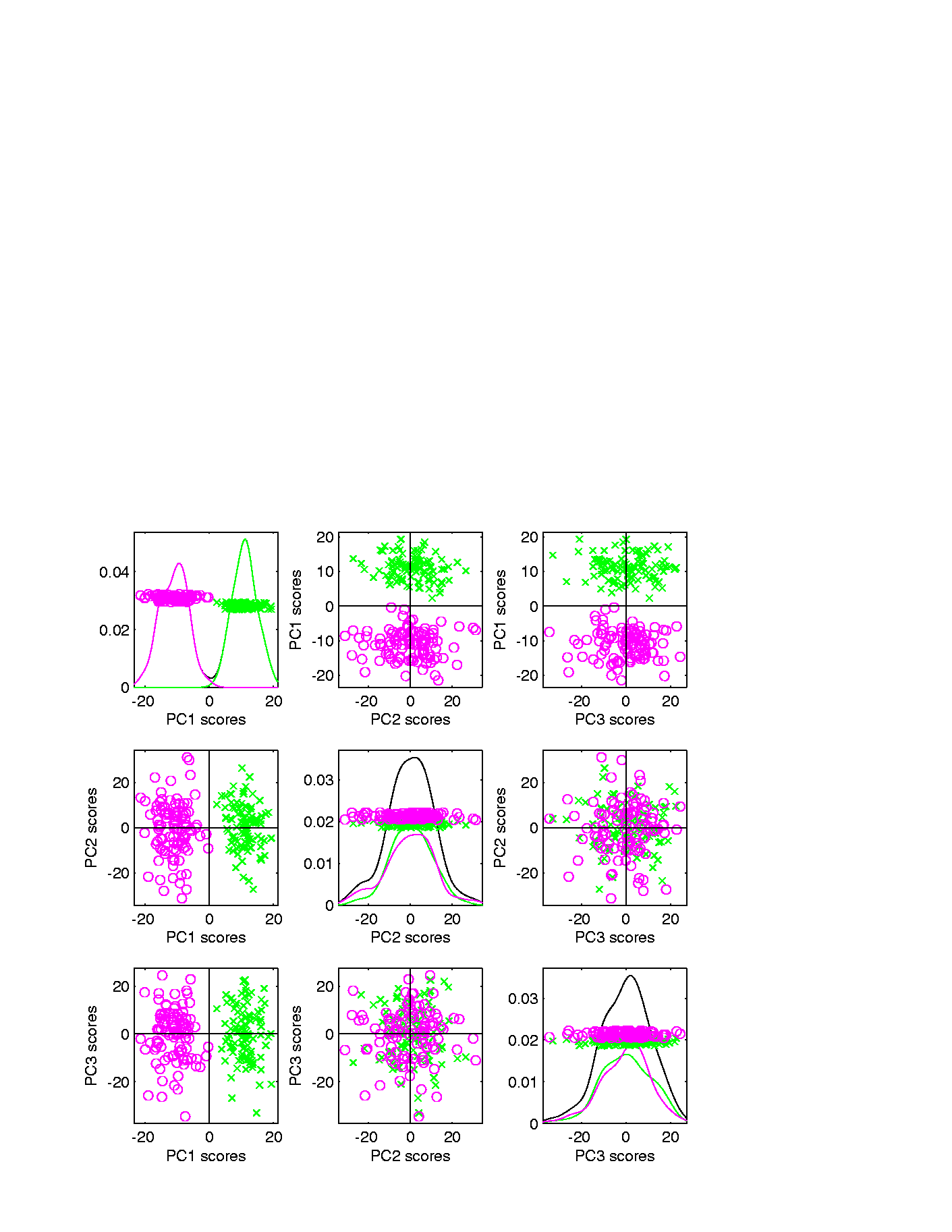 Clear Cluster Structure
Hidden by Noise in
Heatmap View!
Is This Real (or Artifact)?
Last Class: Heat-Map Views
Very Noisy
1st 25 Features
     >> 2nd 25
Two Clear 
Clusters
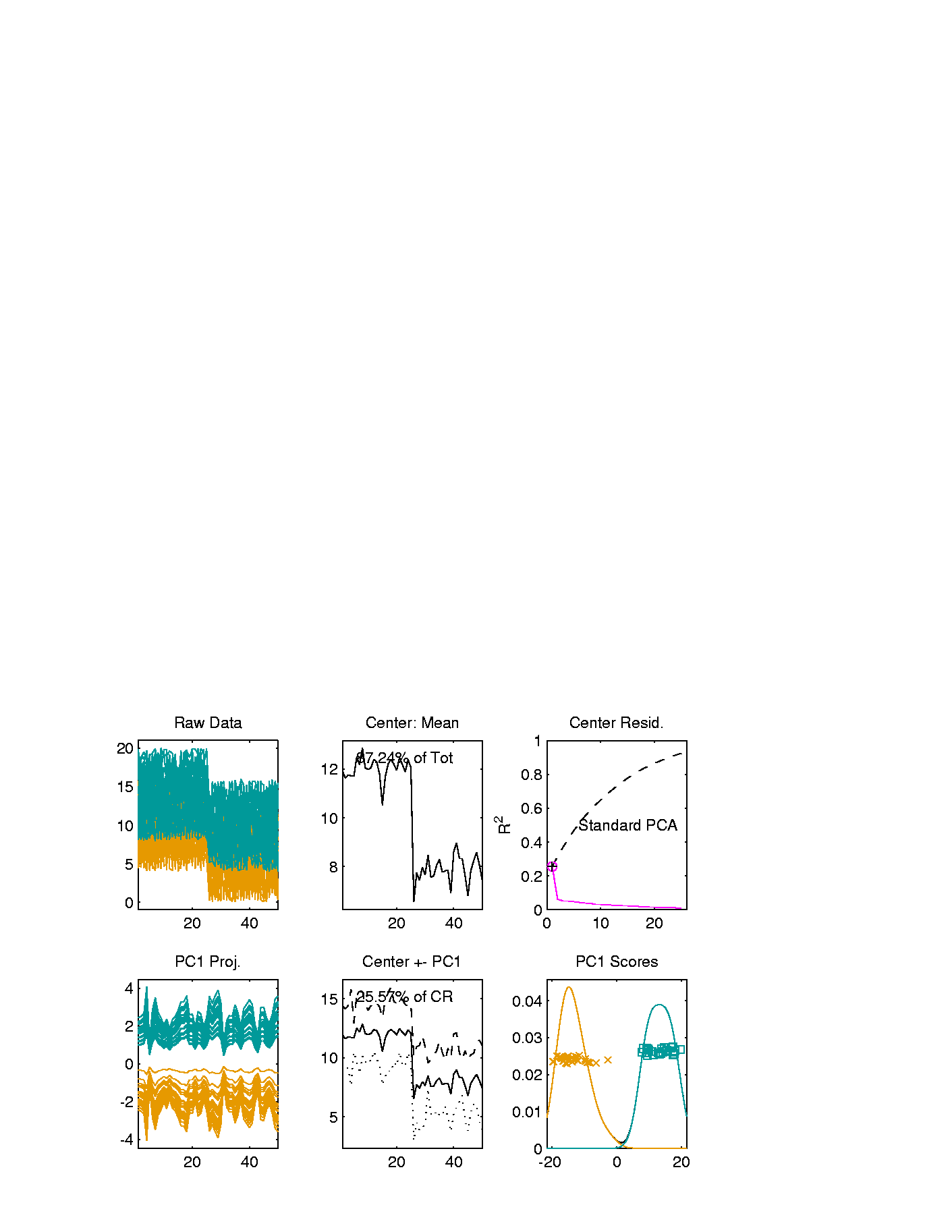 Understand Pop’n
Structure???
Last Class: Heat-Map Views
Data Source is Above Example:
Gives Quicker Impression of Structure
More Natural View Than Curves
2 Clusters
1st Features Larger
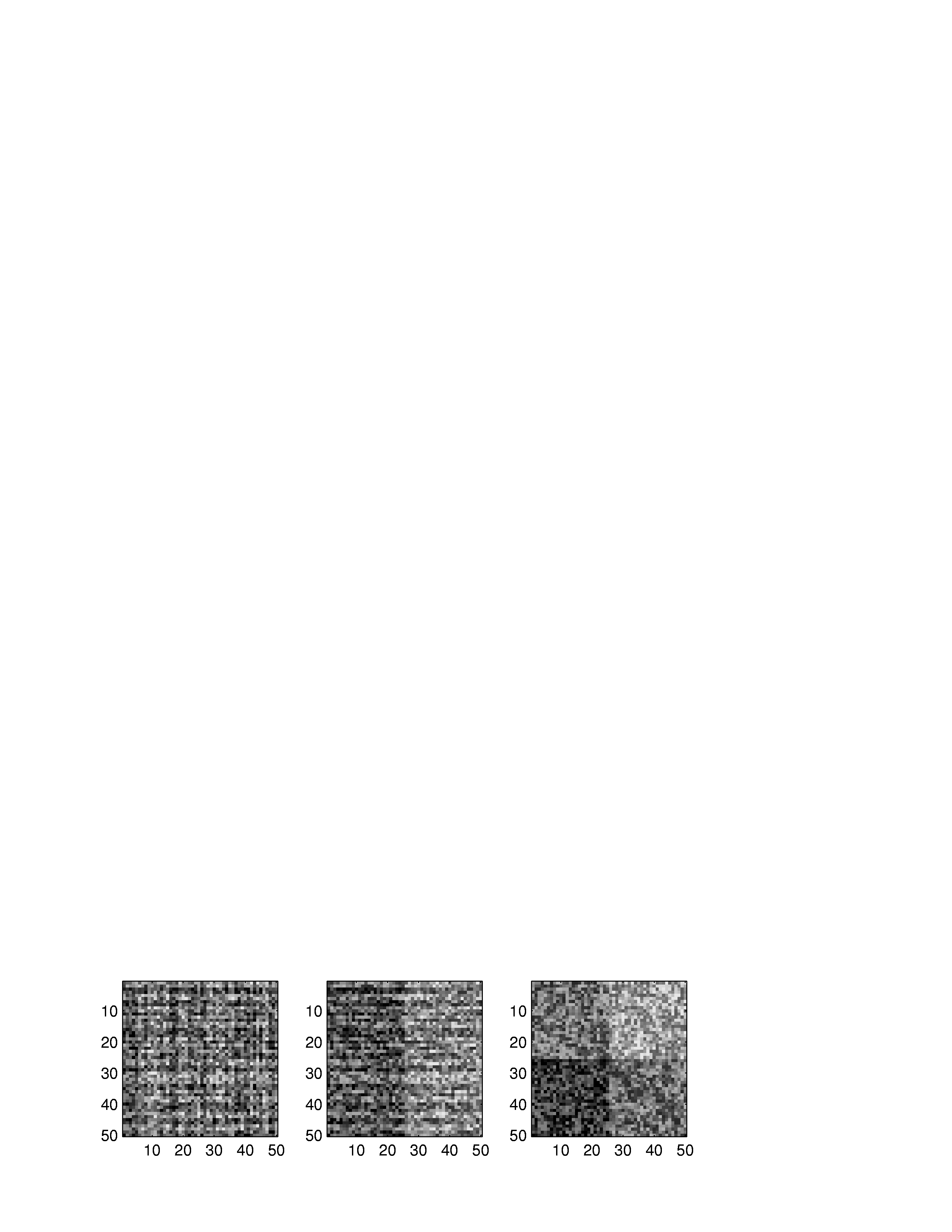 Last Class: Heat-Map Views
“Every Dog Has His Day”
Idea:  
Any Data Analytic Method Somebody Likes Has Some Situations Where It Is “Best”
& Of Course Others Where It Is Poor

(Will See This Again)
Scatterplot Views
All Based on Projections
Now Consider Other Directions
Beyond PCA
Text:  Sec. 6.5
Scatterplot Views
Might
Discuss
Later
Scatterplot Views
Summarize Other Directions to Project On
 Known Modes of Variation
Izem & Kingsolver (2007), Izem & Marron (2007)
 Maximal Smoothness Directions
Gaydos et. al (2013), Kingsolver et. al (2015), Zhang et al. (2014)
 Maximal Data Piling 
(Will Explore Later)
Centering
Text:  Sec. 6.3, 17.1.1
Centering
Centering
Objects are Vectors
So Mean Vector Objects
Hence “Object Mean”
Avoid Row-Column
Ambiguity Using
Object Oriented
Nomenclature
Finally Stress “Column”
Could Call This
 the “Row Mean”
Centering
transpose
Disambiguates
“Row Mean” vs.
“Column Mean”
Detailed Look at PCA
Text: Chapter 17
Now Study “Folklore” More Carefully
BackGround
History
(as noted on 1/13/22)
Early Use:     Pearson (1901)
Name “PCA”:     Hotelling (1935)
Detailed Look at PCA
Now Study “Folklore” More Carefully
BackGround
History
Underpinnings 
(Mathematical & Computational)
Good Overall Reference:    Jolliffe (2002)
PCA:  Rediscovery – Renaming
Statistics: 
Principal Component Analysis  (PCA)
Social Sciences: 
Factor Analysis (PCA is a subset)
Probability / Electrical Eng:
Karhunen – Loeve expansion
Applied Mathematics:
Proper Orthogonal Decomposition (POD)
Geo-Sciences:    
Empirical Orthogonal Functions (EOF)
An Interesting Historical Note
The 1st (?) application of PCA to Functional Data Analysis:
Rao (1958)

1st Paper with “Curves as Data Objects” viewpoint
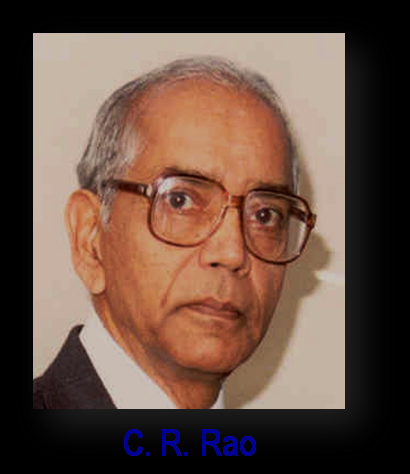 Factor Analysis
Finds Modes of Variation

Different Terminology:
“Directions of Variation”, 
i.e. “Loadings Vectors”
Are Called
Latent Factors
Factor Analysis
Detailed Look at PCA
Three Important (& Interesting) Viewpoints:
   Mathematics
   Numerics
   Statistics

Goal:  Study Interrelationships
Detailed Look at PCA
Three Important (& Interesting) Viewpoints:
   Mathematics
   Numerics
   Statistics
1st:  Review Linear Alg. and Multivar. Prob.
Course Background I
Linear Algebra
Please Check Familiarity
No? Read Up in Linear Algebra Text
Or Wikipedia?
Course Background I
Course Background I
Linear Algebra of Centering
Recall
Meaning
Linear Algebra of Centering
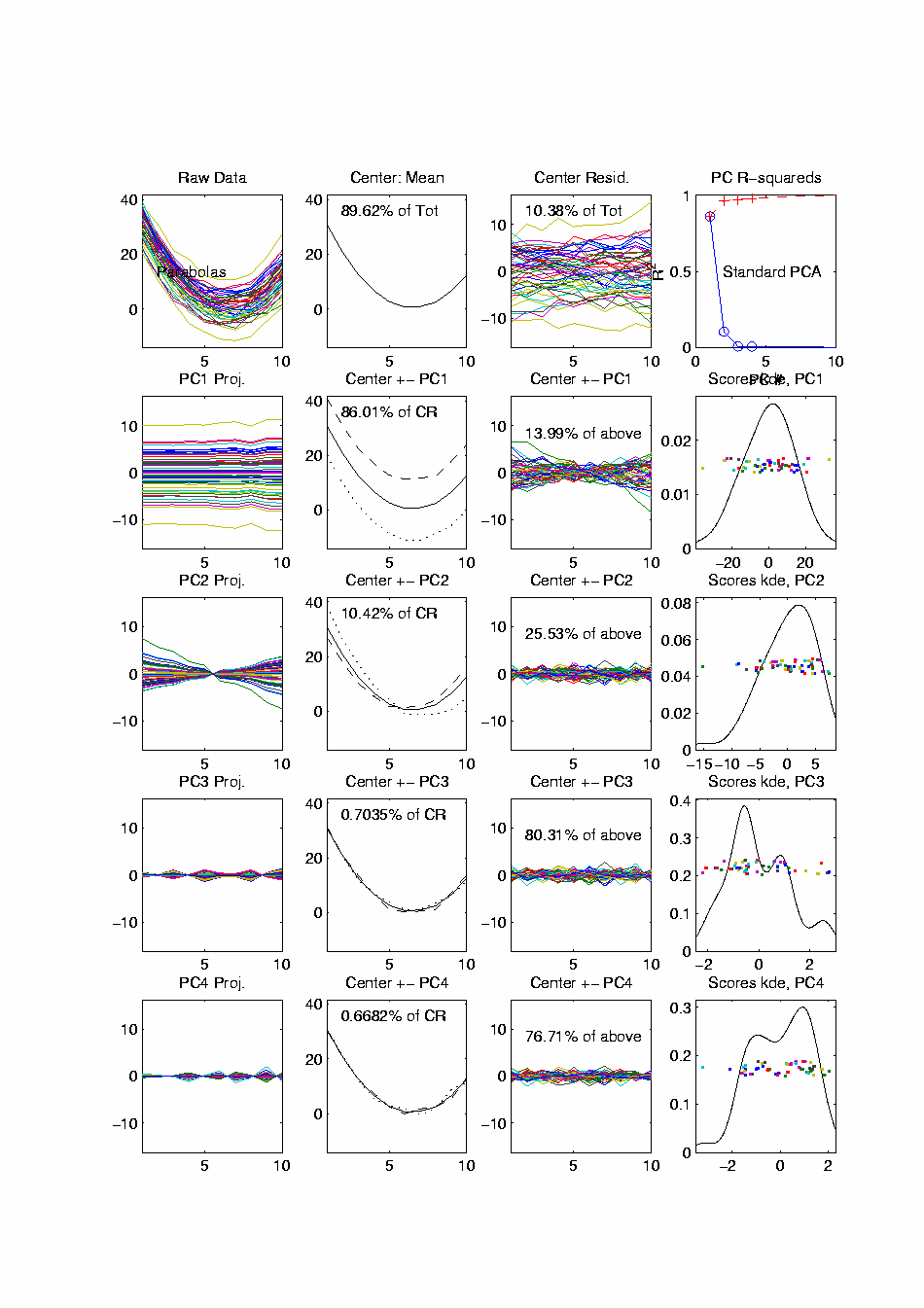 Recall
Shifted
Parabolas
Example
Nearly Flat 
Mode of Variation
Flat Mode is
Frequently
Important
Linear Algebra of Centering
Homework 4
Due:  Feb. 15, 
12:30AM
Linear Algebra of Centering
Course Background I
Linear Algebra Key Concepts
Singular Value Decomposition
(SVD)


Usually poorly taught in linear algebra, 
but fundamental in many ways
Review of Linear Algebra  (Cont.)
Isometry (~Rotation)
Isometry (~Rotation)
Coordinate Rescaling
Review of Linear Algebra  (Cont.)
SVD Full Representation:

                     =
Diagonal Matrix of Singular Values
Review of Linear Algebra  (Cont.)
Review of Linear Algebra  (Cont.)
Review of Linear Algebra  (Cont.)
SVD Full Representation:

                      =


Also Useful Are Smaller Representations
Review of Linear Algebra  (Cont.)
Review of Linear Algebra  (Cont.)
Covariance Matrices
Are Data 
Objects
Essentially Inner
Products of Rows
Covariance Matrices
Covariance Matrices
Entries of Column
Object Mean Vector
Covariance Matrices
PCA as an Optimization Problem
Find Direction of Greatest Variability:
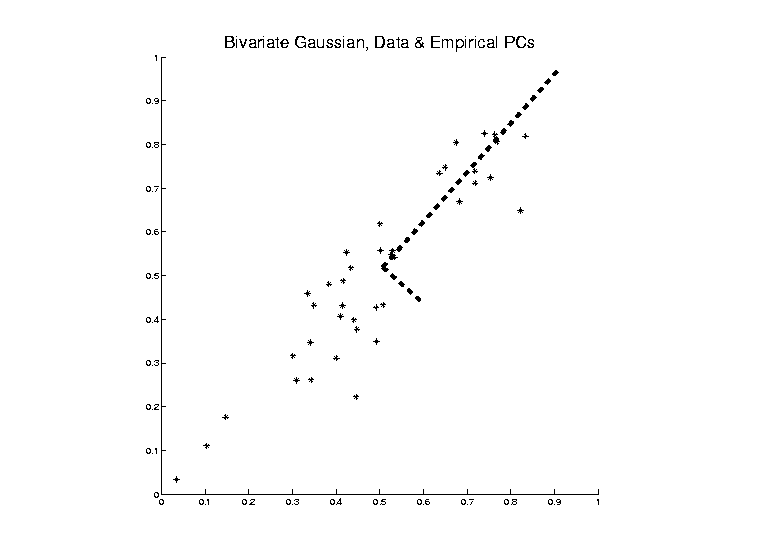 Centered At Mean
PCA as an Optimization Problem
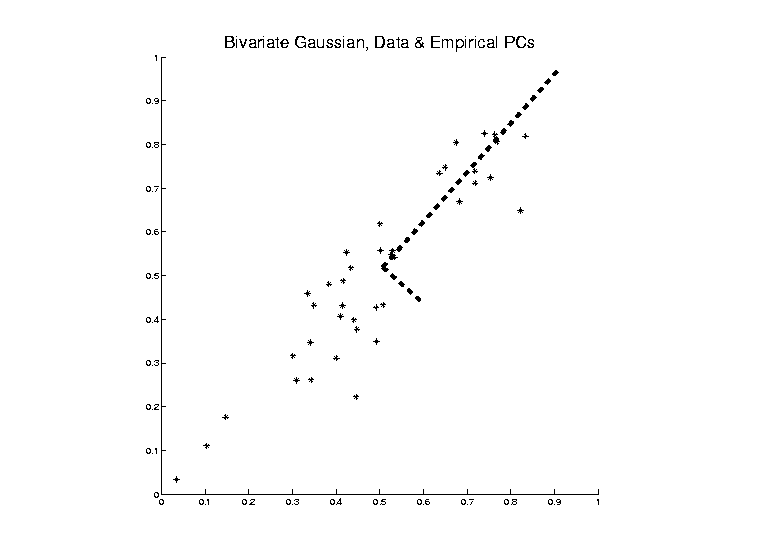 PCA as Optimization (Cont.)
Same 
Notation 
as Above
With Column Object Mean Vector
PCA as Optimization (Cont.)
Sample
Variance 
of Scores
PCA as Optimization (Cont.)
Looks Like “Products
Of Rows” From Above
Cov. Matrix Repr’n
PCA as Optimization (Cont.)
Diagonal Matrix of Eigenvalues
PCA as Optimization (Cont.)
PCA as Optimization (Cont.)
Change of
Variable
Orthonormal
Basis Vectors
PCA as Optimization (Cont.)
PCA as Optimization (Cont.)
PCA as Optimization (Cont.)
PCA as Optimization (Cont.)
PCA as Optimization (Cont.)
PCA as Optimization (Cont.)
PCA as Optimization (Cont.)
PCA as Optimization (Cont.)
(Scaled) Modes of Variation
Rank 1 Matrices
PCA Data Representation
PCA Data Representation
PCA Data Represent’n (Cont.)
PCA Data Represent’n (Cont.)
PCA Data Represent’n (Cont.)
Connect Math to Graphics
2-d Toy Example
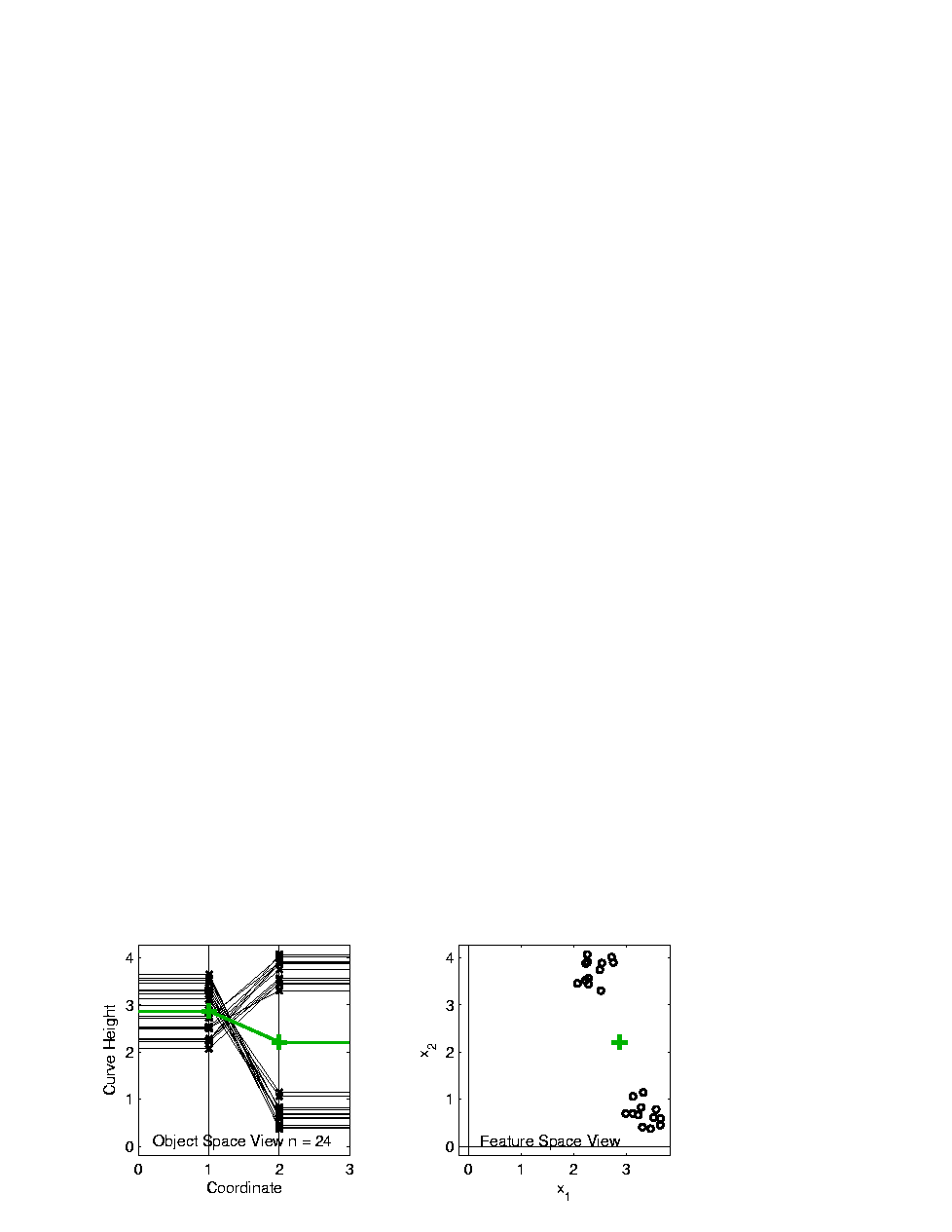 From Much Earlier Class Meeting
2-d Curves as Data In Object Space
Simple, Visualizable Feature Space
Connect Math to Graphics
2-d Toy Example
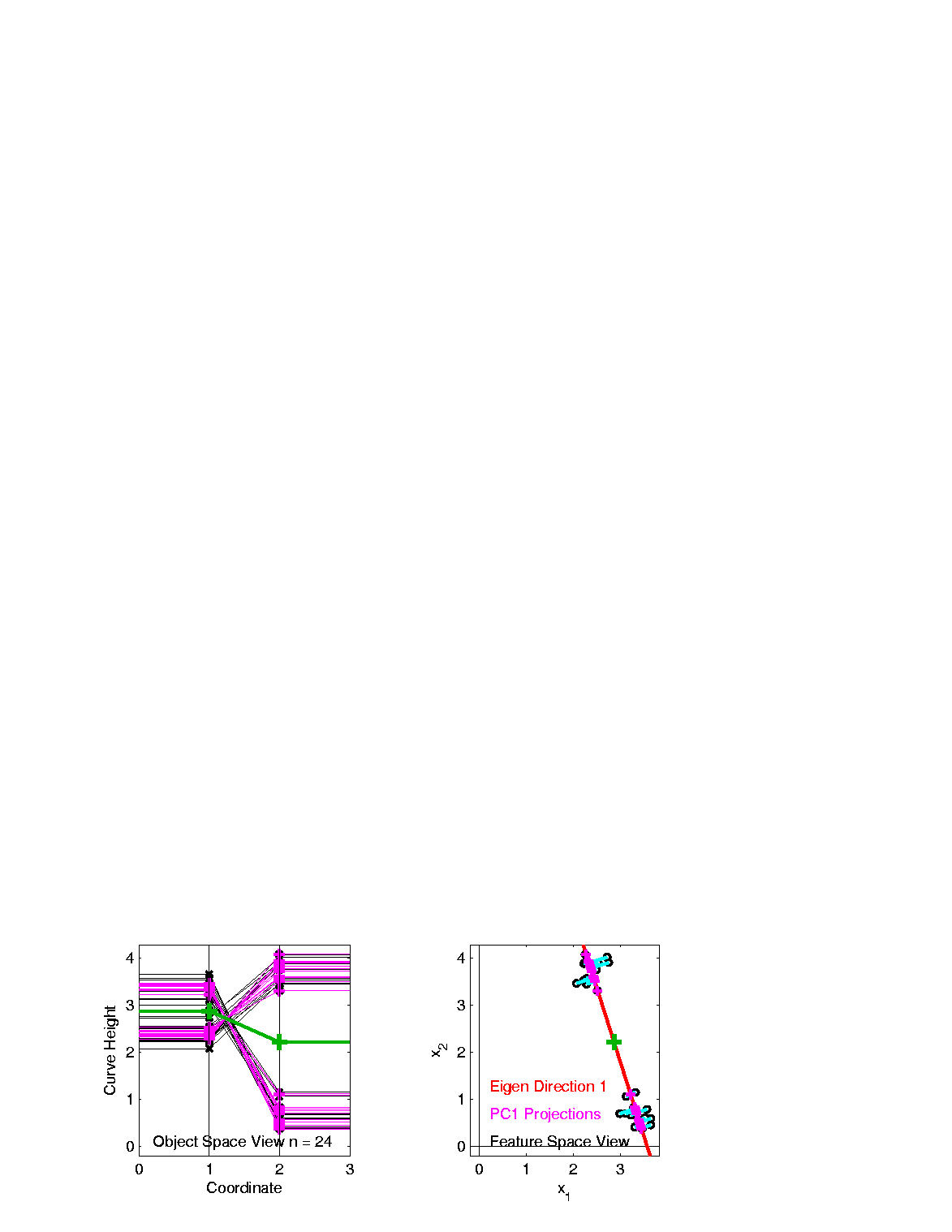 Connect Math to Graphics
2-d Toy Example
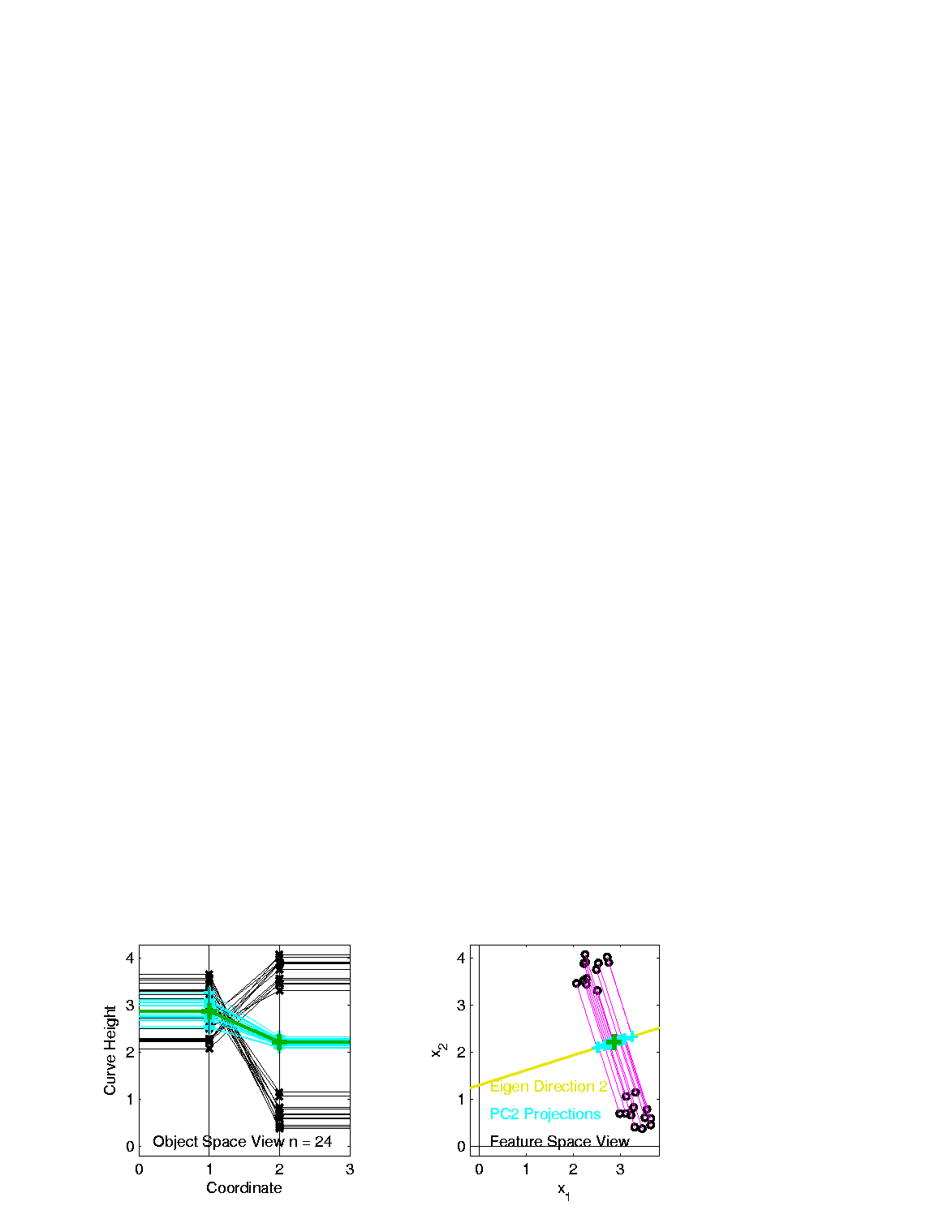 PCA Data Represent’n (Cont.)
PCA Data Represent’n (Cont.)
E.g.  Recall Raw Data, 

Slightly
Mean 
Shifted
Gaussian
Data
PCA Data Represent’n (Cont.)
PCA Data Represent’n (Cont.)
PCA Rotates to Directions of Max. Variation
PCA Data Represent’n (Cont.)
PCA Rotates to Directions of Max. Variation
PCA Data Represent’n (Cont.)
PCA Data Represent’n (Cont.)
PCA Data Represent’n (Cont.)
PCA Data Represent’n (Cont.)
PCA Data Represent’n (Cont.)
SCREE Plot Drawbacks:
  What is a Knee?
  What if There are Several?
(Recall Lung
Cancer Data)
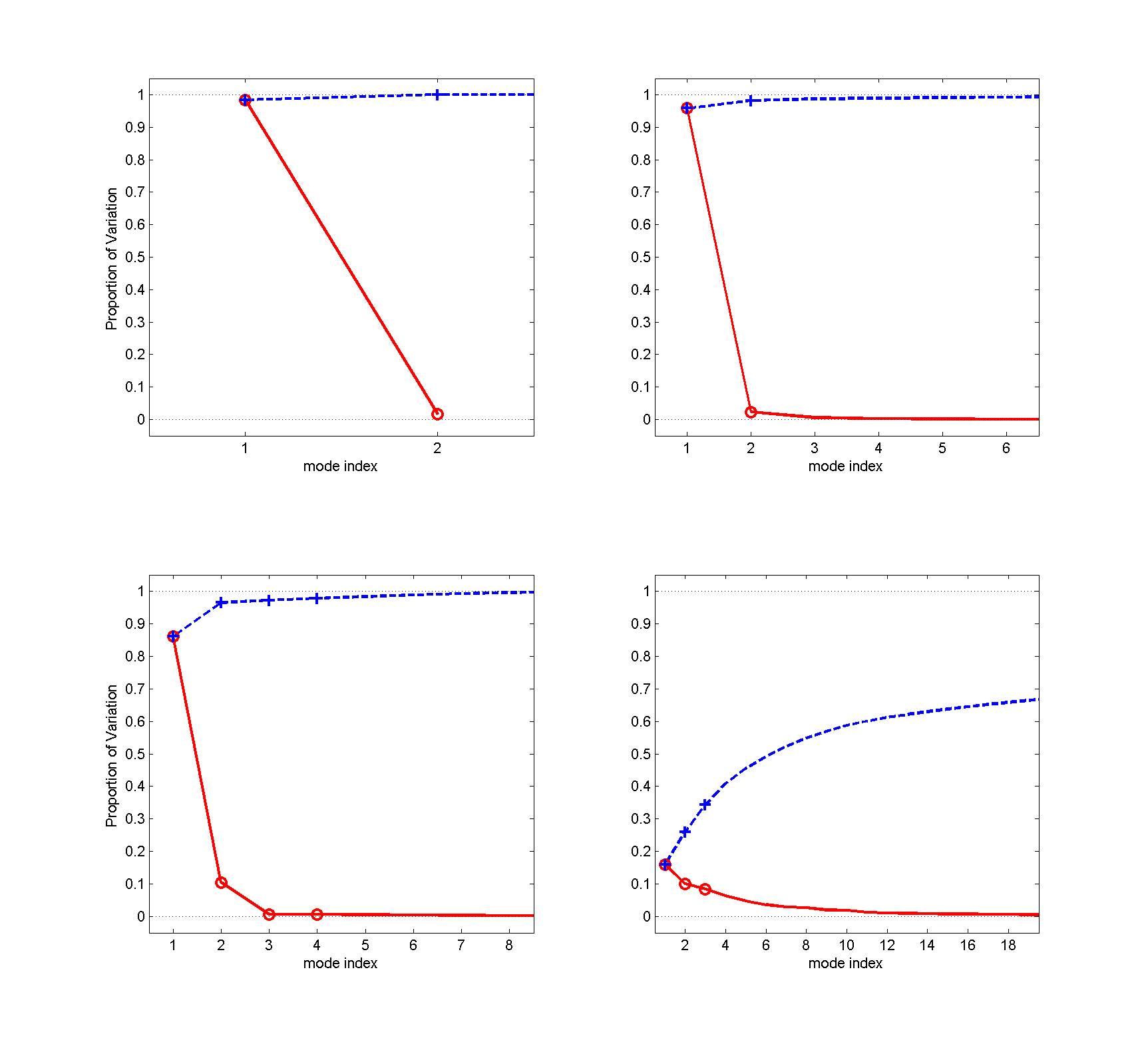 PCA Data Represent’n (Cont.)
SCREE Plot Drawbacks:
  What is a Knee?
  What if There are Several?
  Knees Depend on Scaling  (Power?  log?)

Personal Suggestions:
Find Auxiliary Cutoffs (Inter-Rater Variation)
Use the Full Range